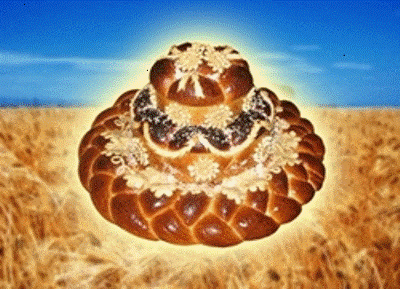 Его величество Хлеб
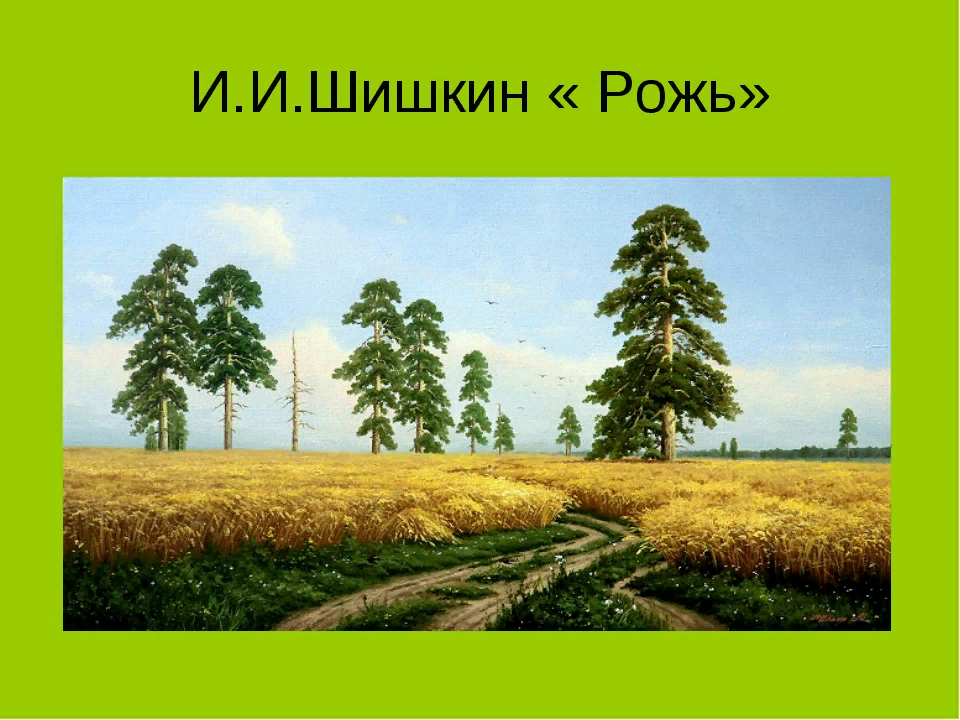 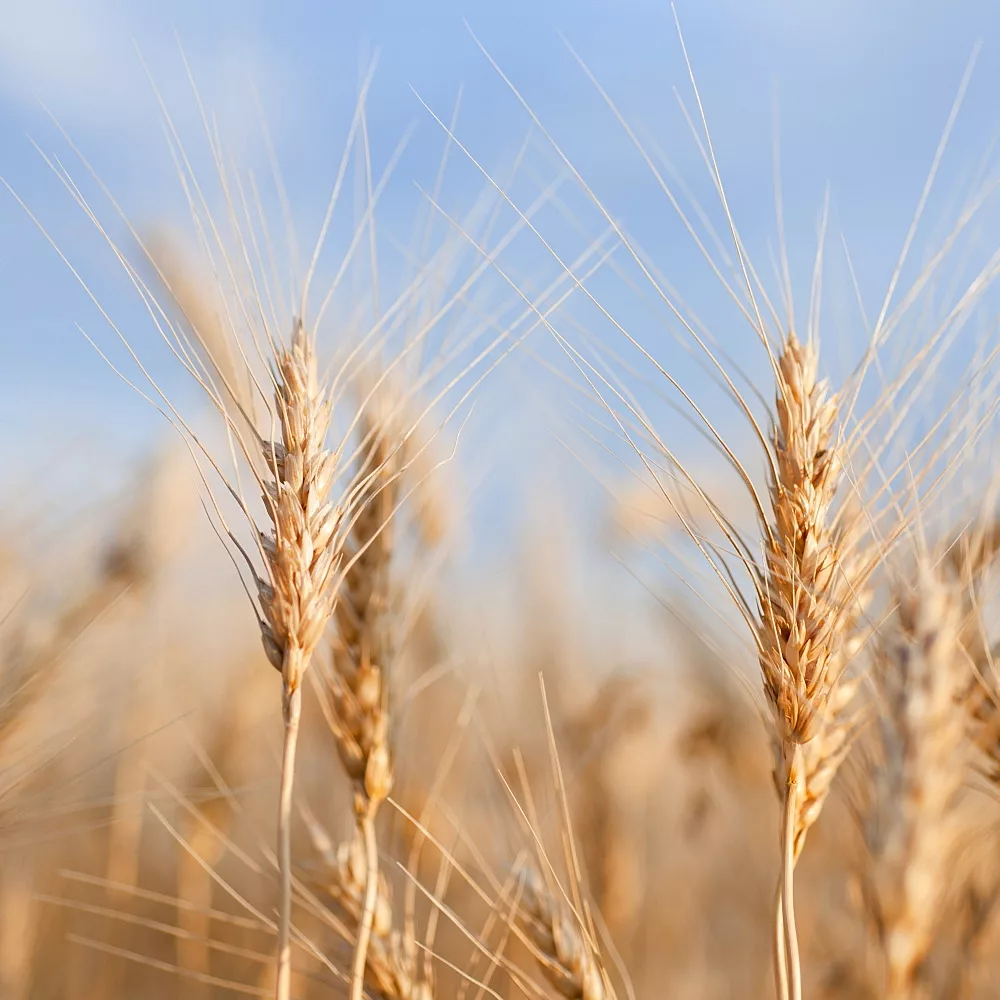 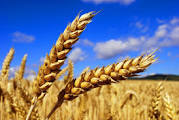 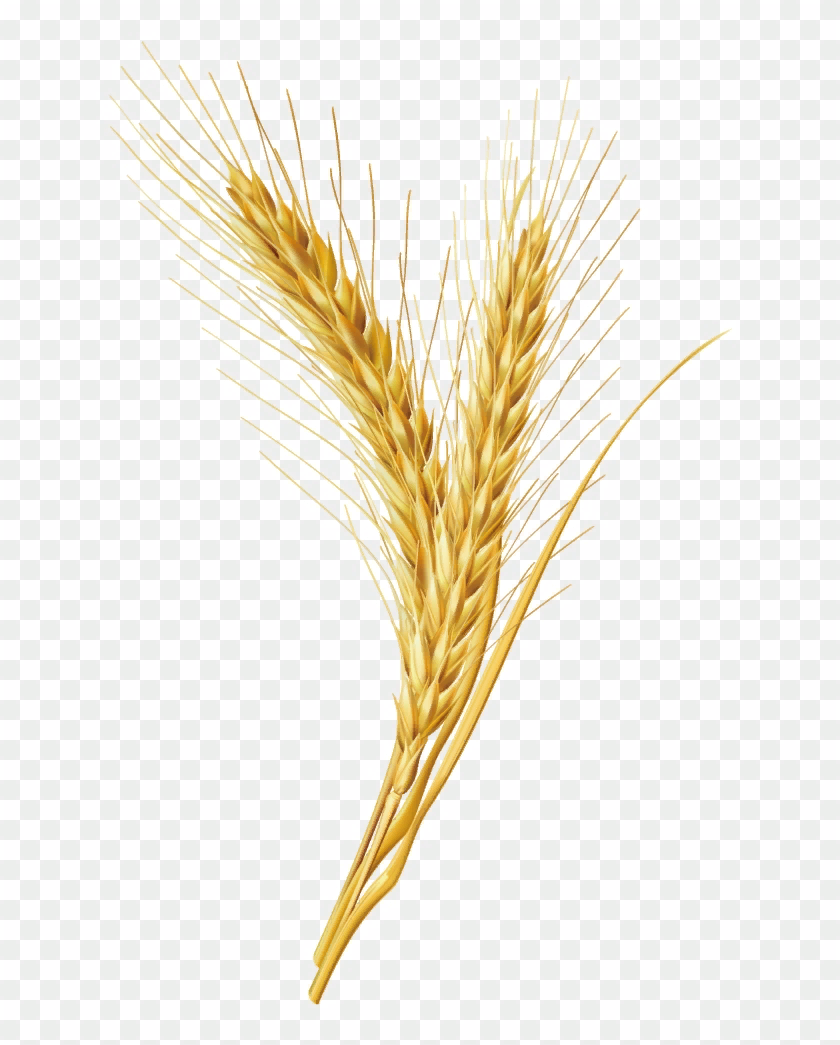 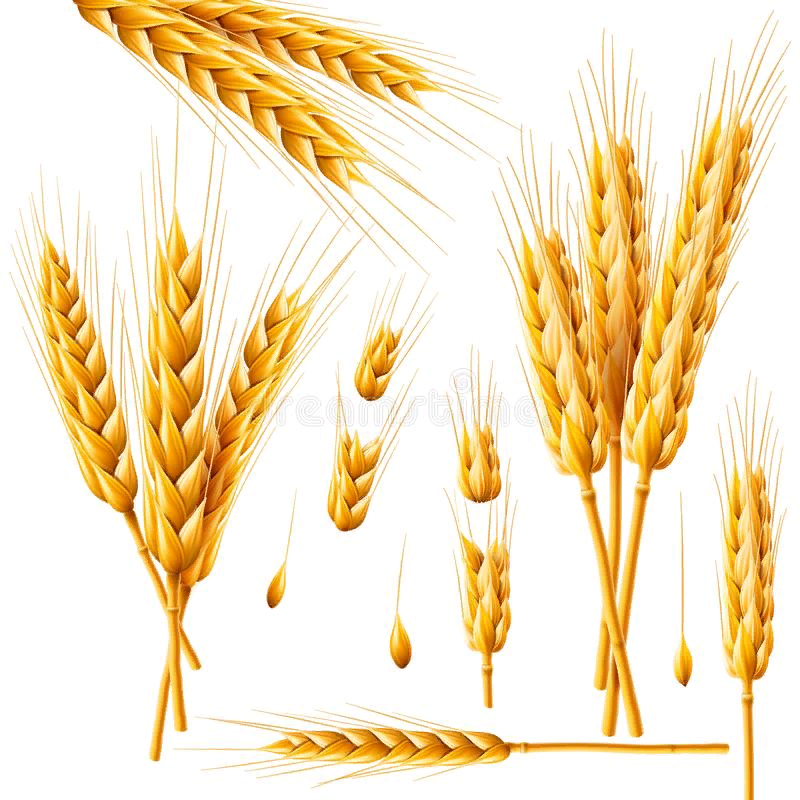 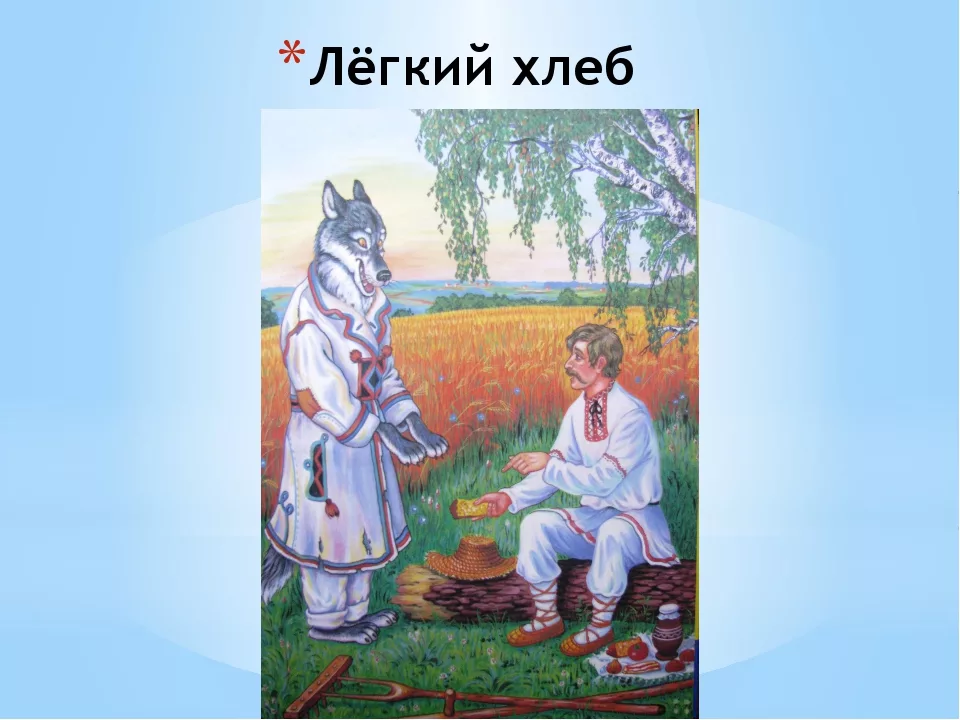 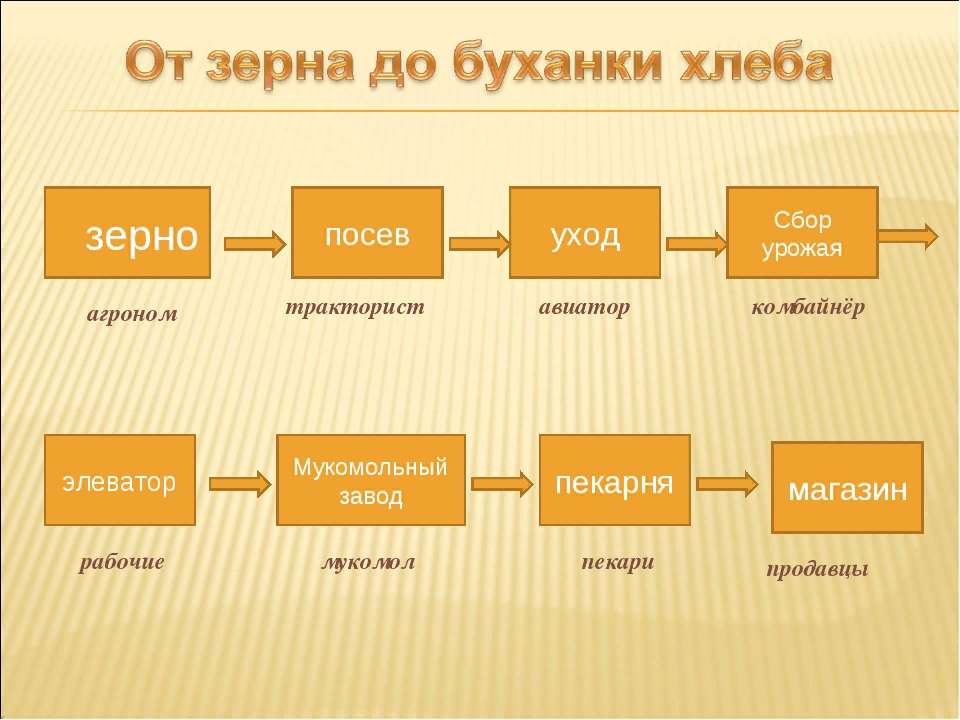 ОБРАБОТКА         ЗЕМЛИ
ПОСЕВ ЗЕРНА
УХОД ЗА ЗЕРНАМИ
СБОР УРОЖАЯ
тракторист                       тракторист              авиатор,агроном                     комбайнёр
СОРТИРОВКА
ЗЕРНА
ПОМОЛ ЗЕРНА В МУКУ
ЗАМЕС ТЕСТА
ВЫПЕЧКА
рабочие                           мукомол                       тестомес                         пекарь
Блокадный хлеб
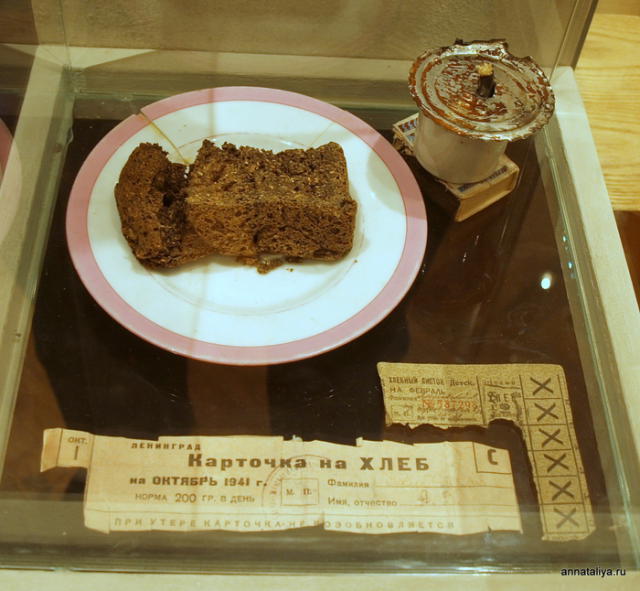 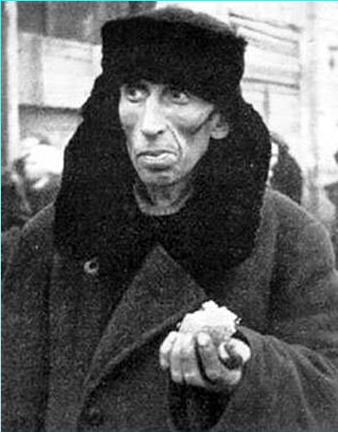 Вглядись в эти фотографии – 
и ты поймёшь, как жили ленинградцы 
блокадной зимой
Он кислым был,ведь он был с отрубями, Не поручусь, что был без лебеды. И все ж с ладони жадными губами Я крошки подбирал после еды.
[Speaker Notes: Блокадный хлеб]
Хлеб – наше богатство
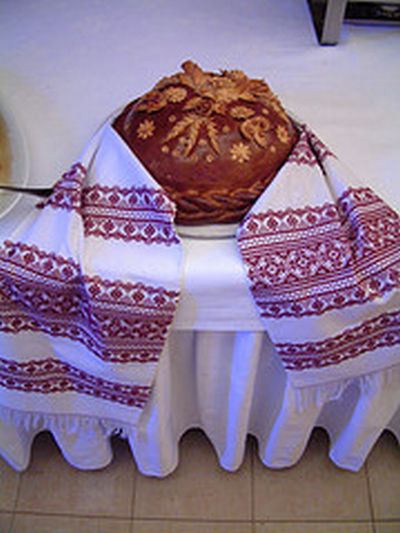 [Speaker Notes: Автор:]